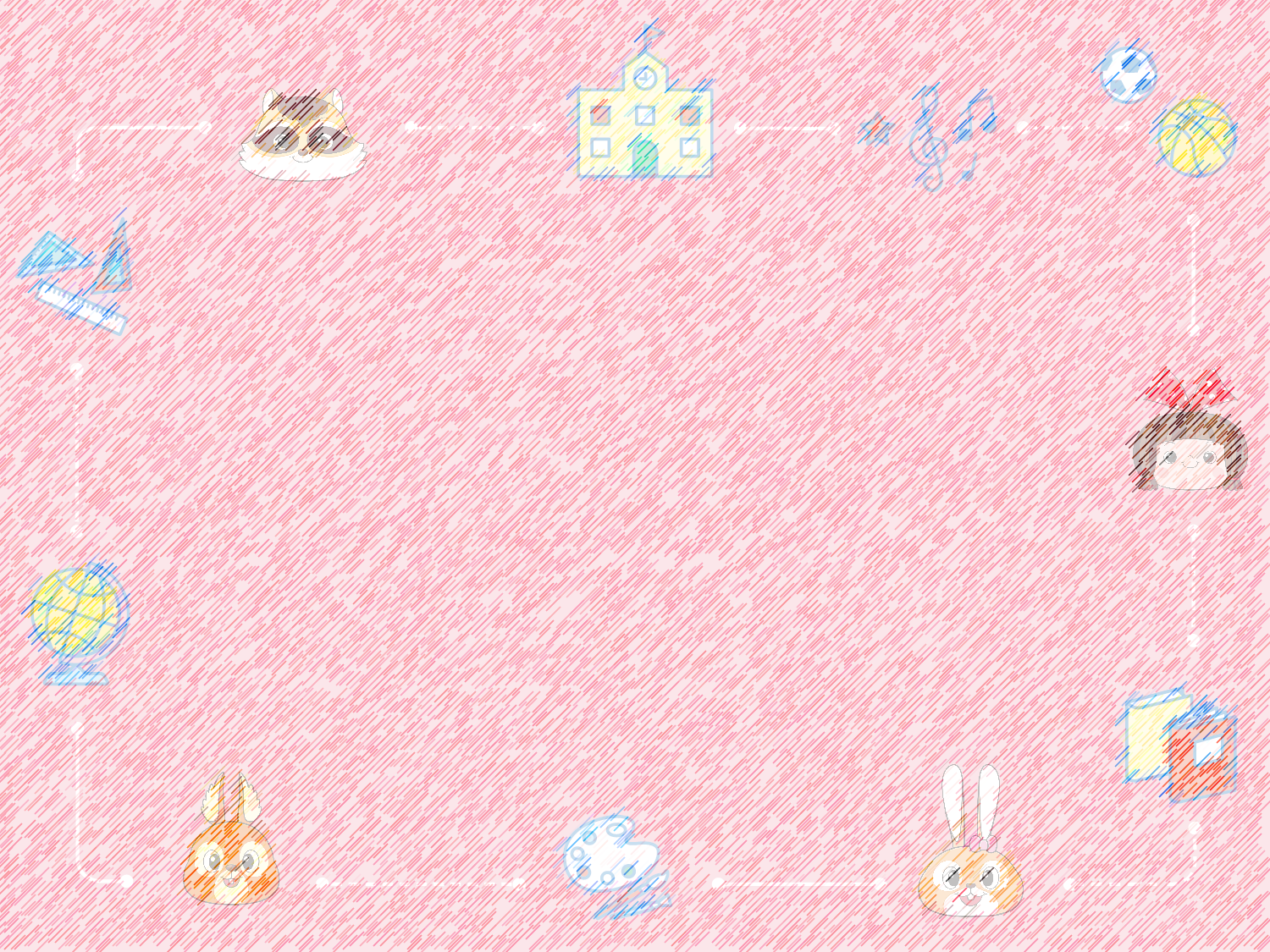 生活72-73頁
1、請閱讀與觀察72-73頁校        園探索圖文。2、小朋友在做什麼呢?3、為什麼他們要這麼做呢?4、想一想，並回答下列問題:
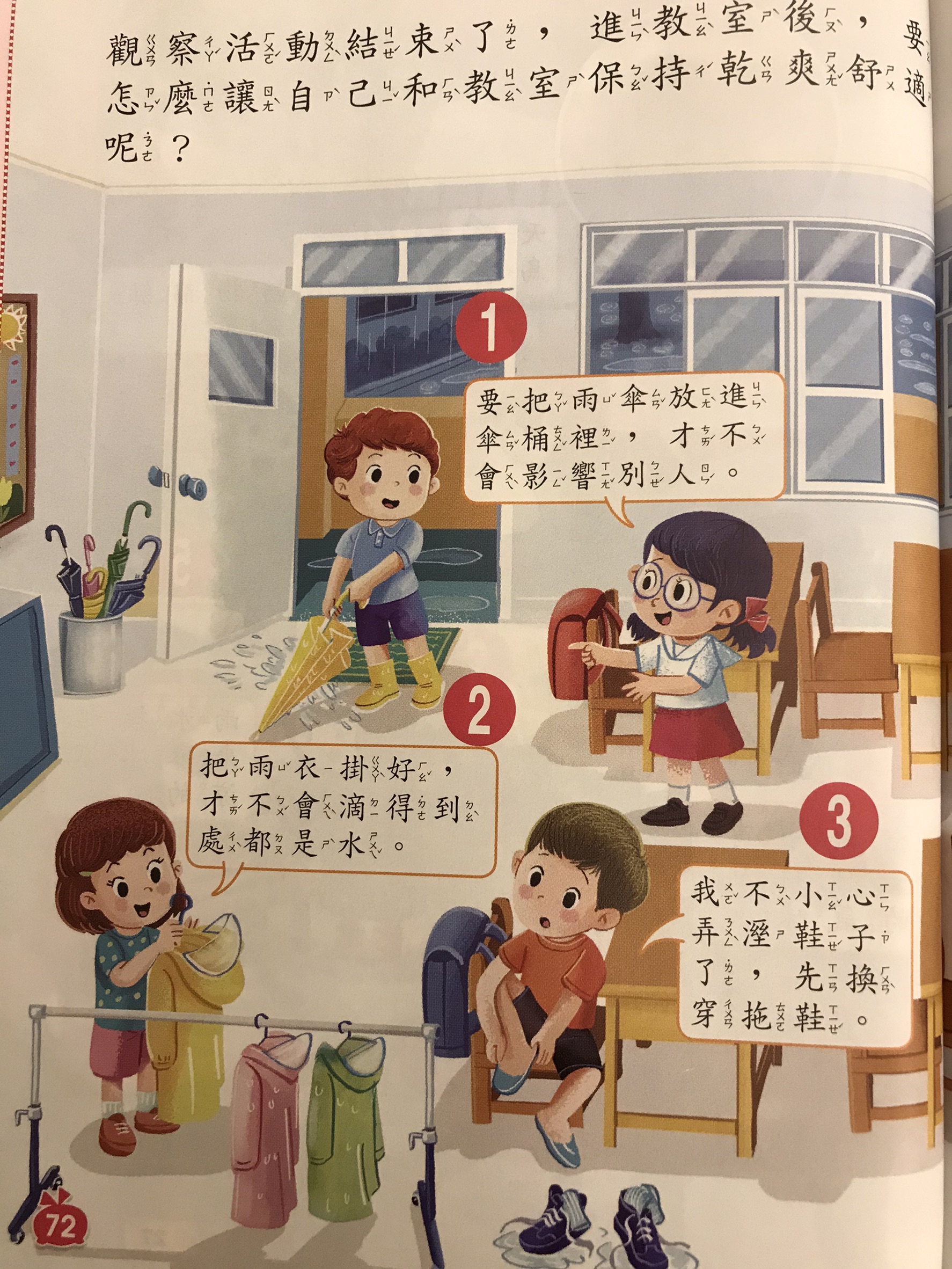 小朋友在做什麼呢?為什麼他們要這麼做呢?
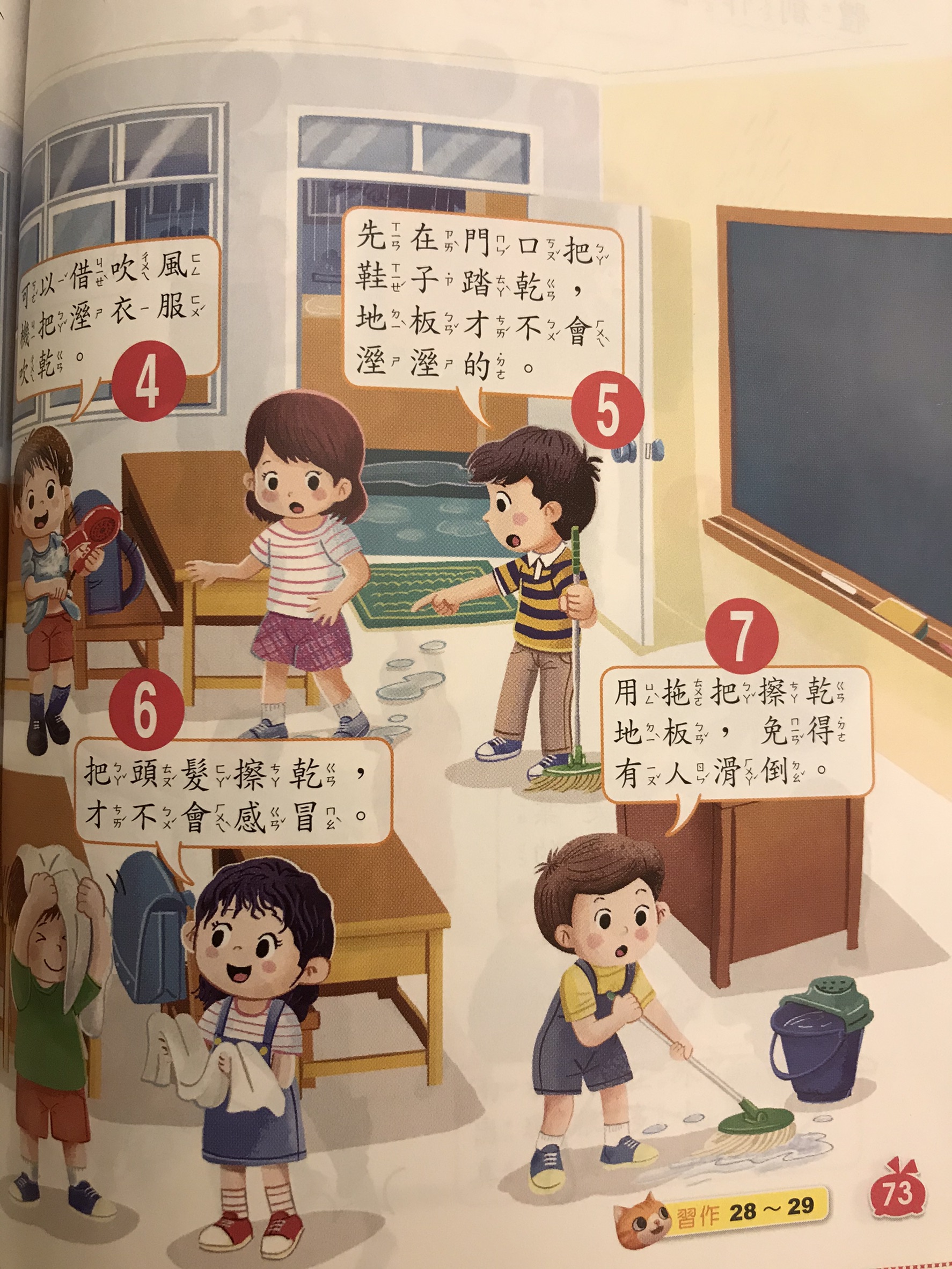 小朋友在做什麼呢?為什麼他們要這麼做呢?
想一想，回答下列問題:
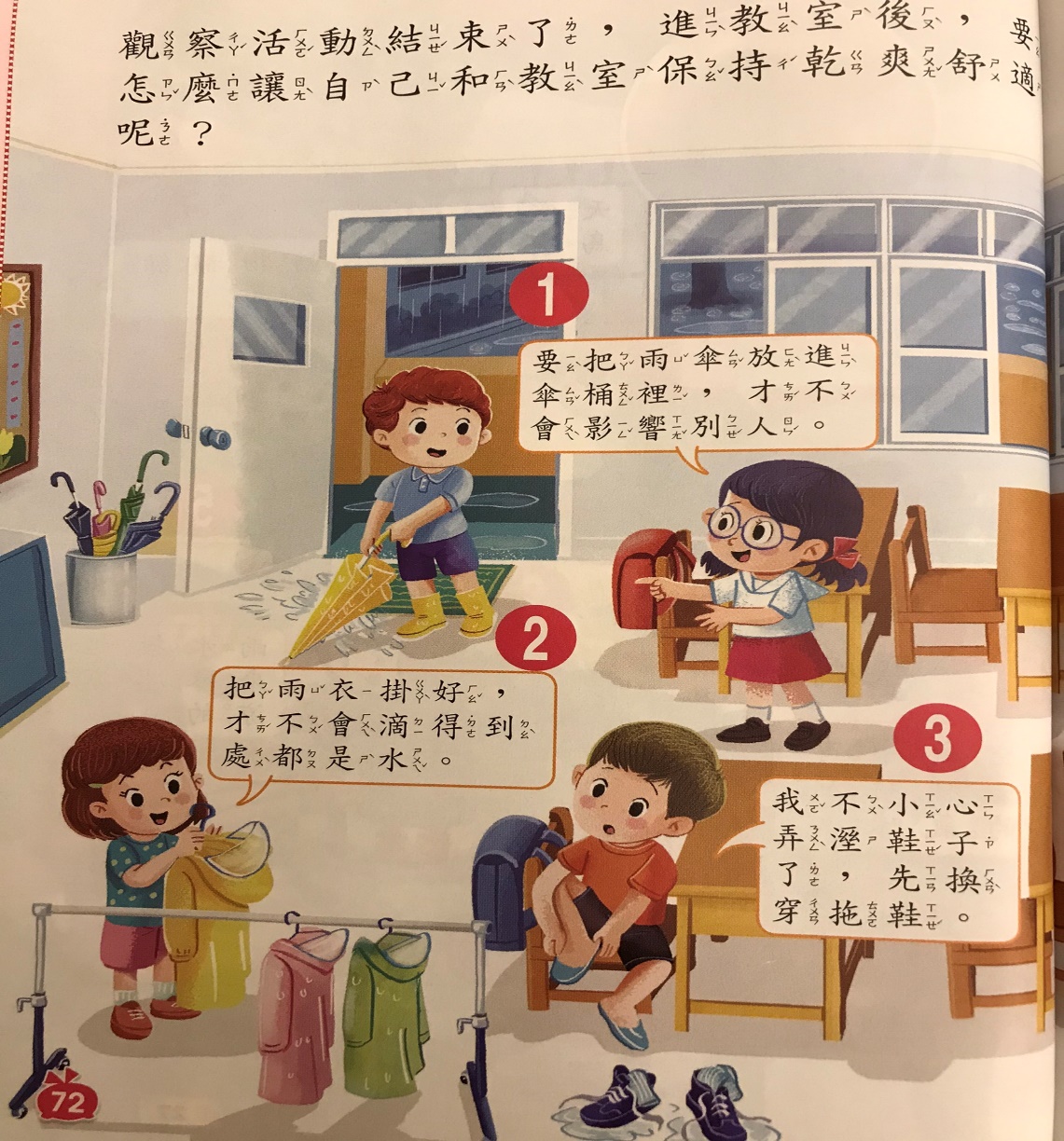 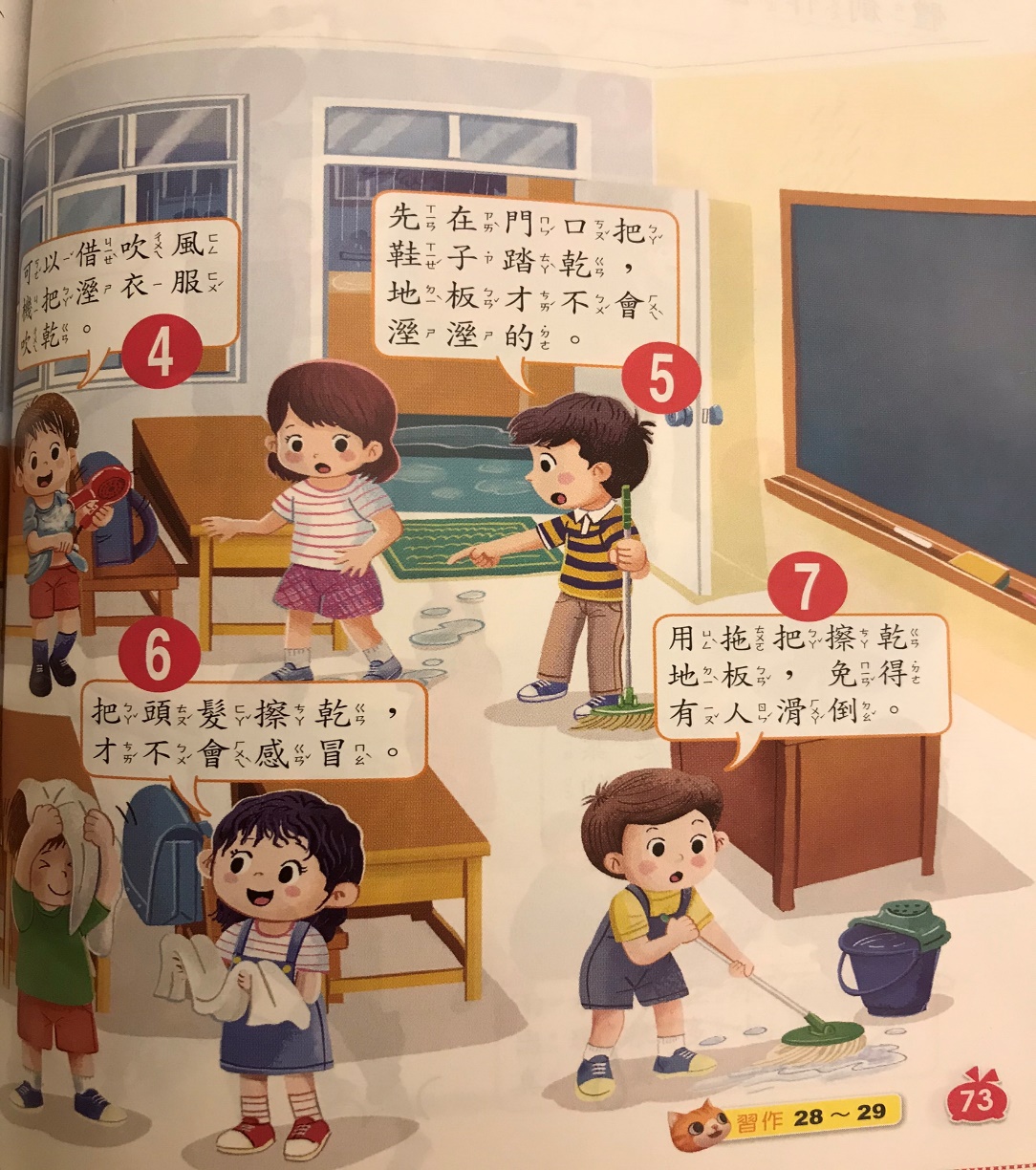 小朋友，說說看
1、小朋友發現衣服和頭髮溼了，        他們怎麼做?1-1、在學校可以去哪邊借吹風機         呢?
平常提示
學校可以去辦公室及健康中心借吹風機喔!
小朋友，說說看
2、小朋友發現鞋襪溼了，他們怎       麼做?
平常建議
建議下雨天可以先穿拖鞋，到校再換鞋子，鞋子溼掉   很不舒服呢!
小朋友，說說看
3、小朋友發現地板溼了，他們怎      麼做?
平常注意事項
記得，不論天氣如何，室內不可跑步，下雨天更要注意喔!以免滑倒。
小朋友，說說看
4、門口放了紙箱，有什麼作用呢?
小朋友，說說看
5、雨天進教室，如何處理溼掉的       雨具呢?
平常提示
(1)、雨衣未乾，有可能會因為悶         住而臭臭的。(2)、雨傘進家門或教室前，應該         在走廊先將雨水甩一甩，減       少雨水進去室內，甩的時候       要注意旁邊有無他人喔!
(二)、觀看影片
1、雨天小祕訣 https://www.youtube.com/watch?v=NXNfr-xsAjA

2、雨天的注意事項  https://www.youtube.com/watch?v=PnebxEBOPN8
下課了。